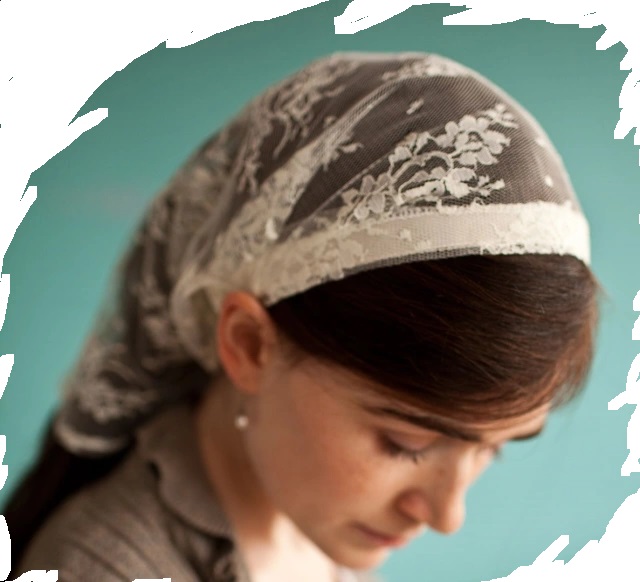 他玛的义（之二）
“联合主日学”分享
 
2023年11月
关于如何理解“他玛的义”，迄今所见释经书几乎都解释为，是因他玛一心为犹大之子留后。

问题是：
这样的解释，是否是圣经向我们所启示的？
我们如何得知神在这故事里所存的旨意？

如果他玛只为给犹大之子留后，神为什么专门在《创世记》37章和39章之间插入这样看似内容不连贯、不相干的一章？
分析“他玛为了给犹大两个死去的儿子留后”之说

看经文：

38：7，犹大的长子珥在耶和华眼中看为恶，耶和华就叫他死了。
38：10，俄南所作的在耶和华眼中看为恶，耶和华也就叫他死了。

珥和俄南之死，都是耶和华直接击杀的。【亚伦长子次子死后，也没讲为他们立后】
珥和俄南是恶人，他玛是这两个恶人罪恶的亲历者，应知二人当灭。
且无一节经文讲到他玛是为了替犹大的两个儿子留后，这样的结论是出于人的解读。
没有道理不顾性命也要为恶人留后。这也不符合圣经的原则。
例一：以色列进应许地，未灭尽迦南七族，成为后患（士师记1、2章）；
例二：扫罗没杀亚玛力王亚甲，撒母耳大怒（撒母耳记上15章）。
再析“他玛为了给犹大两个死去的儿子留后”之说


看经文：创38:14，他玛见示拉已经长大，还没有娶她为妻。

如果他玛单单为了给死去的珥和俄南留后，她应该想办法去引诱示拉。
客观来看，引诱年少无知生命旺盛的示拉，一定比引诱处世成熟、足智多谋的犹大要容易得多。
况且与犹大有孩子，作珥和俄南之后，是很荒唐而不可能的。仅此一项就可以从根本上否定他玛是为了给犹大前两个死去的儿子留后这个说法。
从后续经文可见，他玛所生的双子从未归在犹大的前两个儿子的名下。

创46:12，犹大的儿子是珥，俄南，示拉，法勒斯，谢拉，唯有珥与俄南死在迦南地。
太1:3，犹大从他玛氏生法勒斯和谢拉，法勒斯生希斯仑……。
（另见——民26:20，代上2:4，4:1，9:4等处经文）

全本圣经一律显明，他玛生的这两个儿子，都归在犹大名下。
强行解释为犹大为珥和俄南留后，显然没有道理。
从其他经卷的原则，来认识神对出于属世心意的“留后”行为的态度。

创19:30-38，罗得两个女儿将父亲灌醉后同房，分别怀孕生子，目的也不是为淫乱，乃是“我们好从父亲存留后裔”。但神没有嘉许她们的行为，也无任何解经家称她们所行为“义”。
     “女儿/父亲”   “儿媳/公公”   从乱伦角度讲，性质并无本质不同。
圣经里还有两个人也是被神击杀的，就是亚伦四子中的拿答、亚比户，但你看家谱就知道，三子以利亚撒和四子以他玛都没有给他们留后留名。

   【摩西律法是在400年后颁下的。“弟兄同居，若死了一个没有儿子，死人的妻不可出嫁外人他太远的兄弟当尽弟兄的本分，与他同房，妇人生的长子必归死兄的名下，免得他的名在以色列中涂抹了。”(申25:5-6)。在当时只是民俗，并不属神的律法，神赐这要求，是为了以色列的存续，免以色列族中有失落的】
看圣经文本：

经文只是给出事实：他玛主动引诱犹大，并从犹大怀了孕。
读经的需要从经文的信息中，发现合理的结论。

解经，就是要解开这件事背后所隐含的重要信息：

他玛为什么要回来？
为什么犹大在真相大白后，以恍然大悟的方式说：“他比我有义！”
能否看见耶和华神在整件事过程中奇妙的作为
从而认识这件事的意义，认识神的心意。
他玛的心：

珥和俄南死后，他玛被犹大逐回自己的父家——迦南的家族。
他玛一直在等。
她见示拉已经长大，犹大却不接她回去，知道无望。14节“他玛见示拉已经长大，还没有娶她为妻，就……”。这个“就”字，表达了他玛的决定，她要挺而走险！
装成妓女，引诱公公行淫，绝对是下下策。但此外她别无选择。
他玛不找示拉而直接找犹大，为了直接表明：我不是为了给那两个死者留后，就是为要回来！
关键点：犹大的家与他玛在迦南的家，有什么不同？

  他玛是迦南人，她对迦南的光景、迦南的习俗是熟悉的。
   【参：创15：16，耶和华向亚伯拉罕讲到本地人的罪孽还没有满盈。】
  嫁入犹大家，她进入了一个不同的家庭。
  她从这个家庭的罪恶与败坏之外，看到了非同寻常的恩典。
  他玛分明感到了，她视为宝贵！读经的你注意到了吗？

诚然，珥和俄南是恶人，但是……
圣经中的一个对比：他玛与路得
他玛：

因婚姻进入犹大家，先嫁珥，后嫁俄南。他们在耶和华的眼中都看为恶，被耶和华击杀。

没有丈夫，也没有儿子。
路得：

因婚姻进入犹大人的家，嫁基连，基连死在摩押地。拿俄米的解释是“耶和华伸手攻击我”“全能者使我受苦”。

没有丈夫，也没有儿子
他玛看到了什么？——耶和华！

“犹大的长子珥在耶和华眼中看为恶，耶和华就叫他死了”
俄南所作的在耶和华眼中看为恶，耶和华就叫他死了“

他玛嫁入的这个家，是与迦南一切地方都不同的！这个家有神！这位神是公义的神，这位神是赏善罚恶的神，这位神本为善！

他玛来自一个只有假神与偶像的地方，她亲历耶和华在这个家的作为，她不仅看到耶和华公义崇高，也看到这位神仍虽高，仍看顾低微的人。
从人的角度看：

他玛渴望回到犹大家，与这位神同在。

因为她看明耶和华是与犹大家同在的神。
路得：

拿俄米：看那，你嫂子已经回他本国，
            和他所拜的神那里去了。
路得：……你的国就是我的国，你的神
             就是我的神！
他玛：

他玛被公公犹大遣回娘家，犹大不想再要她，她也看出这个意思。她明白这将意味着她与这位耶和华永远“失联”，不再有关系。
从神的角度看：

“我耶和华是看守葡萄园的，我必时刻浇灌，昼夜看守，免得有人损害。……将来，雅各要扎根，以色列要发芽开花，他们的果实必充满世界。”（赛27：3、6）
“成就的是耶和华，造作为要建立的也是耶和华。耶和华是他的名。他如此说。”（耶33：2）

拣选以色列家的耶和华神为要将他们从世上分别出来，归自己做属神的子民，在他们彰显出祂荣耀的作为。神对犹大家的管教，正是祂不离不弃，守约施慈爱的表现。

【耶和华的名，在《创世记》最后的19章中，仅出现于9节经文中，主要集中在38章和39章中。圣经在这样的写作安排之中，显出神的心意】
神 的作为：

在雅各家面临分崩之际，有领袖能力的犹大出走，耶和华看顾这个脆弱的家庭，寻找迷失的亡羊。
犹大已经下到迦南，住在那里。这位亚伯拉罕的神，以撒的神，雅各的神—耶和华，下到犹大在迦南的家中！为要拯救犹大。
耶和华杀死犹大的两个恶子，以警示犹大。
犹大执迷不悟，依旧偏行己路。
犹大的迟钝：

只感觉以色列的家已经不可住下去
对耶和华神没有兴趣了
指望靠自己的能力在世上打拼
生命下滑，感受迟钝，两个儿子都死了，仍全然无知
用自己的头脑作判断，归罪他玛
对自己毫无约束，随便找妓女寻欢
他玛的风险和危机：

贸然到城门口守候，并无约定，并无把握。
犹大能否认出？一旦认出，则满盘全输。
装成妓女，被别的男人看到怎么办？
即使一切都顺利，与犹大仅仅一次的性关系，能成孕吗？
若不能怀上孩子，这场精心计划，岂非统统落空？
这是一场几乎没多少胜算的冒险，完全是小概率事件。

作为儿媳，与公公行淫，乃是大逆不道，任何时代、任何社会都不能接受
况且此行完全是他玛主动进行诱骗，责任全在他玛一人
古代社会对女性贞洁要求很高，【失贞的底拿和押沙龙的妹妹他玛，都只能终身孤老家中】
他玛身体显出孕相后，犹大毫无怜悯地说出：“拉出她来把她烧了！”直接表明他玛真正是冒着被残酷处死的可能，铤而走险的。
装成妓女，引诱公公行淫；虽然绝对是下下策，但此外她别无选择。
他玛不找示拉而直接找犹大，正是直接表明：我不是为了给那两个死者留后，乃是为了回来！
中文“大恶”一词，全本圣经共出现10次，绝大多数是关于家族婚姻中的淫乱。

创13:13所多玛人在耶和华面前罪大恶极。
创39:9在这家里没有比我大的，并且他没有留下一样不交给我，只留下了你，因为你是他的妻子。我怎能作这大恶，得罪神呢？”
利18:17不可露了妇人的下体，又露她女儿的下体，也不可娶她孙女或是外孙女，露她们的下体，她们是骨肉之亲，这本是大恶。
利19:29不可辱没你的女儿，使她为娼妓。恐怕地上的人专向淫乱，地就满了大恶。
利20:14人若娶妻，并娶其母，便是大恶，要把这三人用火焚烧，使你们中间免去大恶。
尼13:27如此，我岂听你们行这大恶，娶外邦女子干犯我们的神呢？”
神出手！

他玛的计划，任何一环出错，他玛都将万劫不复！所以，仔细
拣视，这个故事全过程充满“偶然”——

  第一偶然，伊拿印城门口，他玛能顺利遇着犹大。
  第二偶然，犹大一见妓女，就愿意与之作一次皮肉交易
  第三偶然，他玛提出任何要求，犹大全都一口答应
  第四偶然，仅一次发生关系，他玛就了怀孕，并且怀了双
                  胞胎！
犹大得知真相大为震撼：

原来伊拿印城门口的妓女竟是儿媳他玛！
      原来他玛自导自演了这样一场戏！
            原来他玛不要山羊羔、只要印、带子、杖，为了作证据！
                  原来他玛所怀的就是自己的孩子！
                        原来他玛许久之年一直在苦等回来！
                              原来他玛如此坚定、如此刚烈！

轮到犹大沉思了——他玛为了什么……
犹大的醒悟：原来我要弃掉的家，竟是他玛舍生忘死要进入的家！
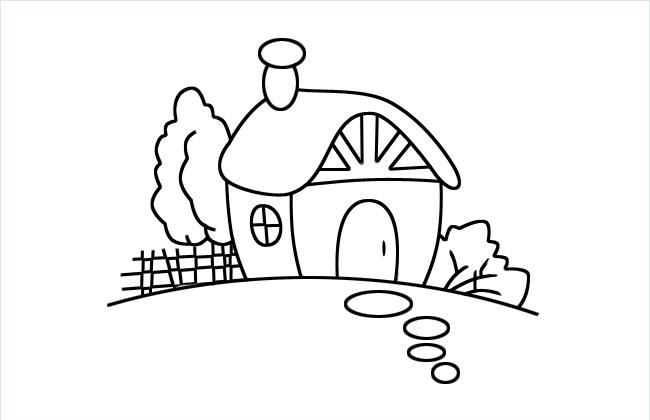 认识 他玛的义 

他玛不将眼光局限在悲伤痛苦旧日的伤害里，她的见识极高，她看到唯与神同在，才是好得无比。【《生命圣诗》355首歌词”不論住在任何地方，耶穌同在就是天堂。”】

对他玛来说，她追寻这位神，不是为了什么好处，单单是因为祂是好的！她想要回到有这位神的家。哪怕委屈，哪怕吃亏，哪怕受伤害！

犹大看不到这个家的意义，看不雅各之家与世界的巨大不同；也不觉得有神怎么重要。而在他玛看来，生生死死，也要找到这位神！

为此，他玛不惜践踏人间的一切道德、礼仪、规范。不怕伤风败俗、为人不耻，她撕碎从亚当夏娃犯罪之后人必有的遮盖，奋不顾身，只要得着神！
在神手中所成就的美好结局：

犹大因他玛而感动，重回雅各的家，与众弟兄一起，即使仍回到抑郁与痛苦中，也决不再离去。保持了以色列家的完整。
犹大日后成为众弟兄的领袖，为弟弟便雅悯在父亲面前作保，在约瑟面前陈情，成就了整个家族重新合一的神的旨意。也成为大卫王之祖。
犹大和他玛的孩子，归在犹大名下。
神悦纳他玛对神的信心，将她列在主耶稣家谱中，为家谱的第一位女性。
他玛是拼死一搏！
她名叫他玛，原文的意思是棕榈，在圣经中恰是义有象征，义的化身。
  【相比，路得是“善”的化身。——“行公义，好怜悯，存谦卑的心，与你的神同行”】
拿鸿书1：7“耶和华本为善、在患难的日子为人的保障．并且认得那些投靠他的人。”
雅各书4：8“你们亲近神，神就必亲近你们。”
诗篇 145:18“凡求告耶和华的，就是诚心求告他的，耶和华便与他们相近。”
代下16：9“耶和华的眼目遍察全地，要显大能帮助向他心存诚实的人。”
诗33：18“耶和华的眼目看顾敬畏他的人，和仰望他慈爱的人”
诗34：15“耶和华的眼目，看顾义人，他的耳朵，听他们的呼求。”
若有人爱神，这人乃是神所知道的（林前8：3）
问题：

难道因为他玛定意返回犹大家是出于爱神的目的，她与公公通奸的行为就不算为有罪了吗？
怎么看他玛的这个污点？

圣经的原则是：
爱神是第一位的；
其次也相仿，就是要爱人如己。
“顺从神，不顺从人，是应当的”（徒5：29）

【人性的特点之一，就是最容易从道德与公平的角度来看待人与事。】
什么是义？
中文里面不可思议的字：
创15：6“亚伯拉罕信耶和华，耶和华就以此为他的义”！这是神对义的定义（名词）。
创38：26犹大承认说，“他比我更有义”。这是神借犹大的评价他玛。这里的“义”，是动词，也是该词在圣经中第一次出现。直接地称他玛就是在行义！

圣经中动词“义”的使用较少，多译为“显为义”。
【中文里面没有动词形式的“义”】
義
怎么解读：

真正的难点——“因为我没有将她给我的儿子示拉”。

这是神在经文中有意设置的一个障碍，让犹大只讲了前半句，并没有把话说完整。
所以，这里出现的句子，并不是对“他玛有义”的解释，而仅仅是他玛行为的原因。
完整此句是：“她比我更有义，因为我没有将她给我的儿子示拉，以至他玛不能回到我的家”。
在圣经的文本中，有大量类似的疑难之处，神要人深入去理解。
犹大：“他比我有义！”
从此犹大不再与他同寝了。（创38：26下） 

他玛曾经是犹大两个儿子的妻。这个事实决定了他玛与犹大之间不能逾越的关系。
犹大与他玛生了双子之后，不再与他玛同寝，显明他们之间曾经有过的关系是错的，是违背人伦的。
尾声之一
他玛将要生产、不料他腹里是一对双生．到生产的时候、一个孩子伸出一只手来、收生婆拿红线拴在他手上、说、这是头生的。随后这孩子把手收回去、他哥哥生出来了、收生婆说、你为甚么抢着来呢、因此给他起名叫法勒斯。后来他兄弟那手上有红线的、也生出来、就给他起名叫谢拉。（创38：27-30）

修订本译为：……接生婆说："你竟然为自己冲出一个裂缝！“

“从施洗约翰的时候到如今，天国是努力进入的，努力的人就得着了。”（太11：12）
“律法和先知，到约翰为止。从此，神国的福音传开了，人人努力要进去。”（路16：16）
尾声之二
“花絮”

为什么是“他玛”，而非“她玛”？            

中文和合本《圣经》的翻译从1890年决定起，历经29年，在1919年4月出版，当时中文里面并无“她”字。
1920年，语言学家刘半农在他的一首新诗里，创造了“她”字，
从此中文里才有了女性专用的“她”。
按照尊重原版本的惯例，和合本《圣经》里没有“她”字。近年来重新排版的和合本《圣经》和新译本《圣经》有所改变。